CANDIDO PORTINARI
MENINO COM PIÃO
INFANTIL IV – EMEII ROSA INÊS UNGARO VERINAUD
O presente trabalho tem como tema a obra de arte “Menino com pião – Candido Portinari” e está inserido na área de Artes Visuais, mas também aborda aspectos das Ciências Sociais e Naturais.	
	As crianças estavam folheando livros e revistas à procura de objetos com as cores primárias que já havíamos trabalhado – azul, vermelho e amarelo – quando uma aluna perguntou:
	- O que é isso, prô?
	Era a imagem da obra de Candido Portinari – Menino com pião.
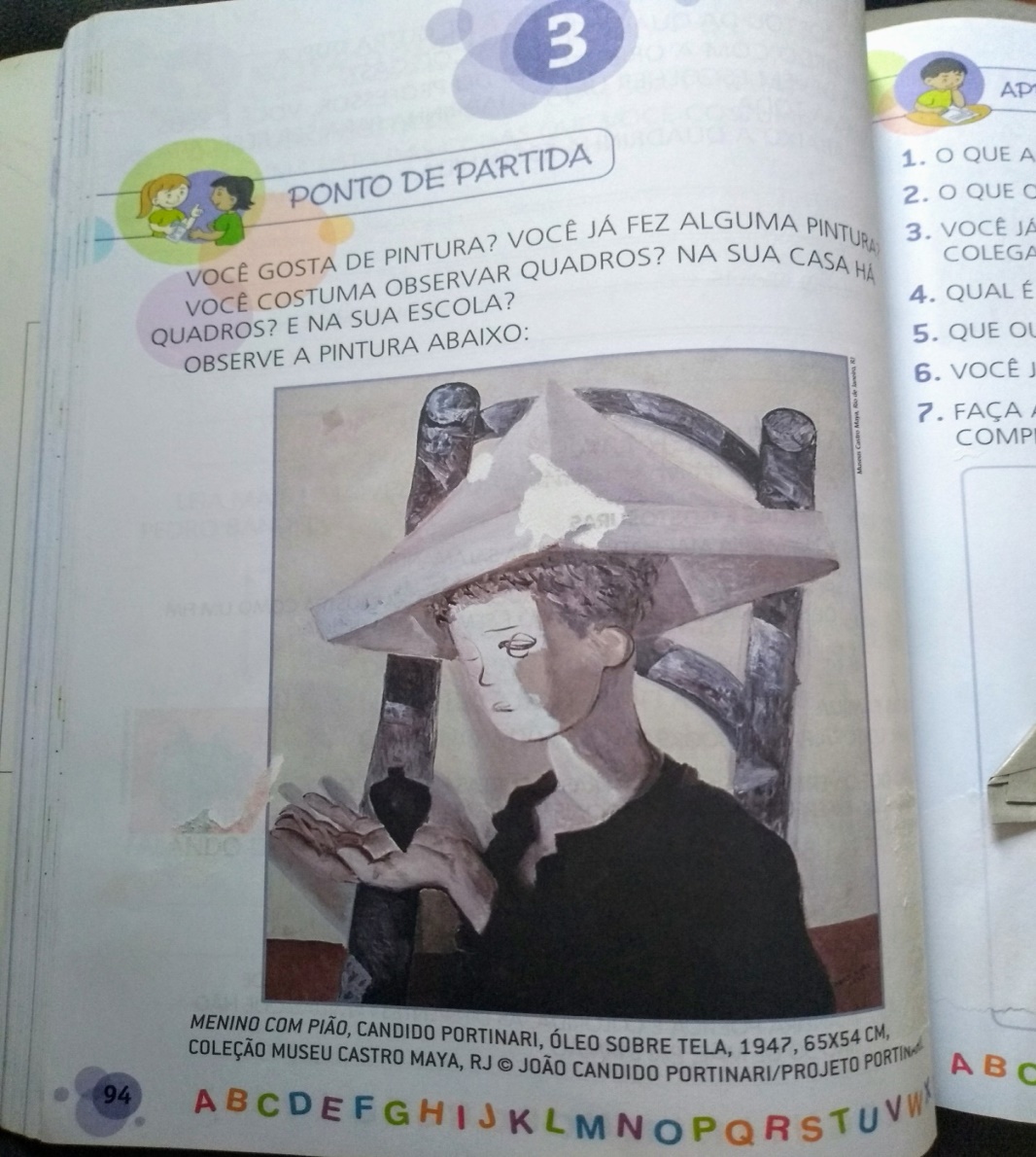 Expliquei que era uma obra de arte de um pintor muito famoso e ela quis saber mais...queria saber:
	Quem era o pintor?
	Por que o menino estava triste?
	Por que aquela obra não tinha as cores?
	E diante de tanta curiosidade e interesse trabalhamos com a obra.
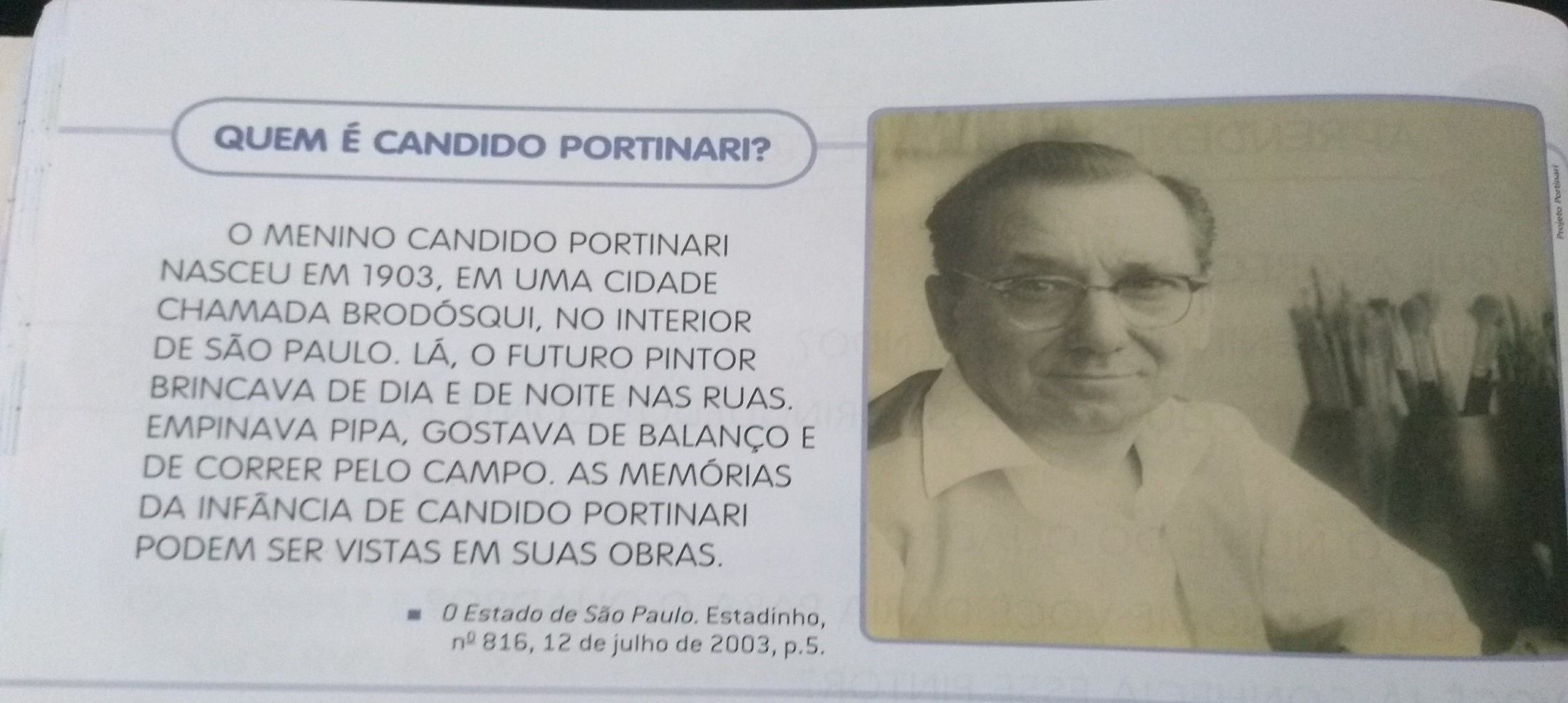 O objetivo do projeto foi identificar o que é uma obra de arte,  além de conhecer o autor e um pouco da sua história, sobre as cores, formas e outras manifestações artísticas. O Projeto tem como ênfase a Pedagogia Histórico Crítica ao abordar o conteúdo de artes, pois segundo a teoria, é papel fundamental da escola o trabalho com conteúdos clássicos, como as ciências e as artes que promovem o desenvolvimento Humano.
	O projeto foi realizado em quatro encontros nas aulas de artes (no pátio e na sala). Com fotos e imagens de algumas obras do autor, os deixei livres para que todos pudessem falar o que perceberam nas obras; as cores, o formato, a paisagem que observaram e as diferentes características de cada obra.
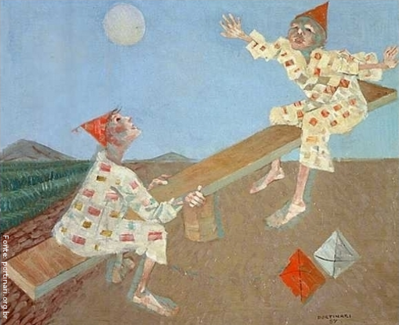 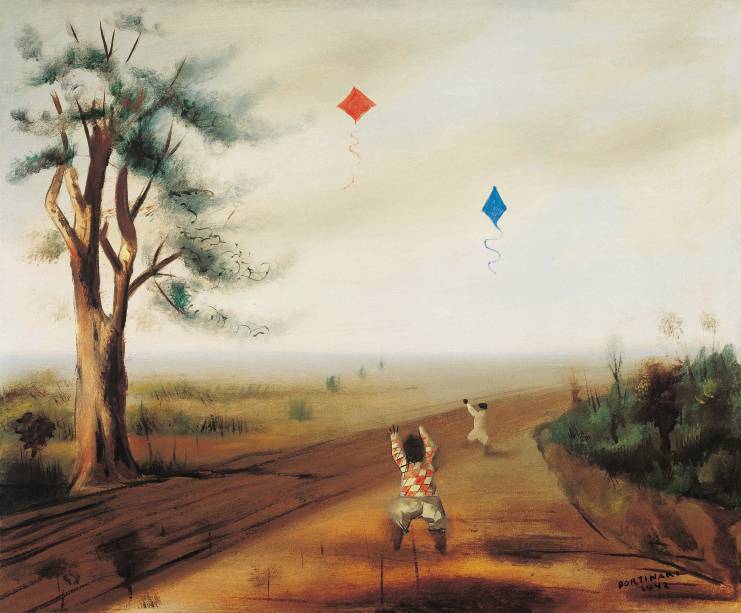 Primeiro trabalhamos o nome Candido Portinari (eles acharam engraçado) e um pouco da vida do pintor.
	Relacionamos as letras do nome dele aos nomes das crianças, trabalhamos o conceito de nome e sobrenome – identidade.
 

	










	As crianças quiseram saber se ele estava vivo porque ele já estava “velho” na foto. Contei a eles que na época em que ele pintava, as tintas continham chumbo e ele adquiriu uma doença por causa disso. 
	- Coitado! Ele gostava tanto de pintar e morreu por causa da tinta? (expressão de uma aluna).
	Conversamos bastante sobre o pintor e vimos outras obras dele.
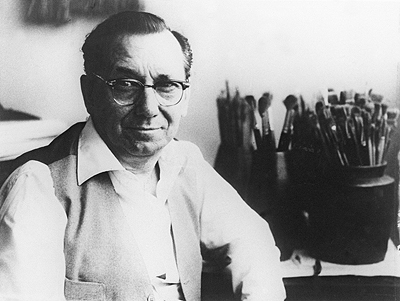 Segundo Vigotisk, a aprendizagem antecede o desenvolvimento e podemos fazer isso quando oferecemos ao aluno uma oportunidade de aprender um conteúdo de maneira interdisciplinar, a partir de algo que ele já conhece e dos seus próprios interesses, avançando assim em seus níveis de conhecimento.
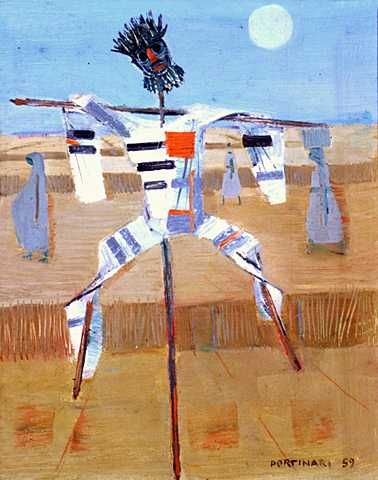 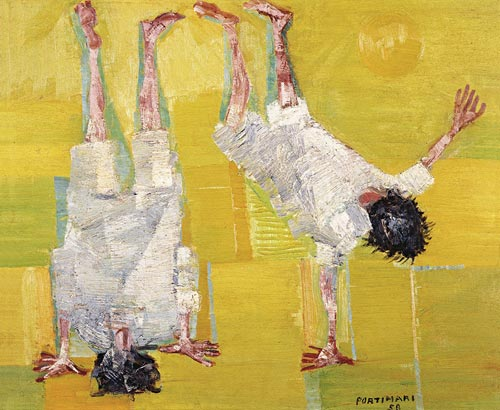 Nesta obra as crianças observaram que diferente da primeira, esta tinha cor e principalmente que as cores eram as primárias, as quais nós havíamos trabalhado.
	Também disseram que na obra “Menino com pião”, o menino está triste porque não tem um amigo para brincar.
 	Já na obra “Menino soltando pipa” está com cor porque o menino está feliz e tem um amigo ou um pai. (Conclusões das crianças enquanto eu perguntava sobre as obras).
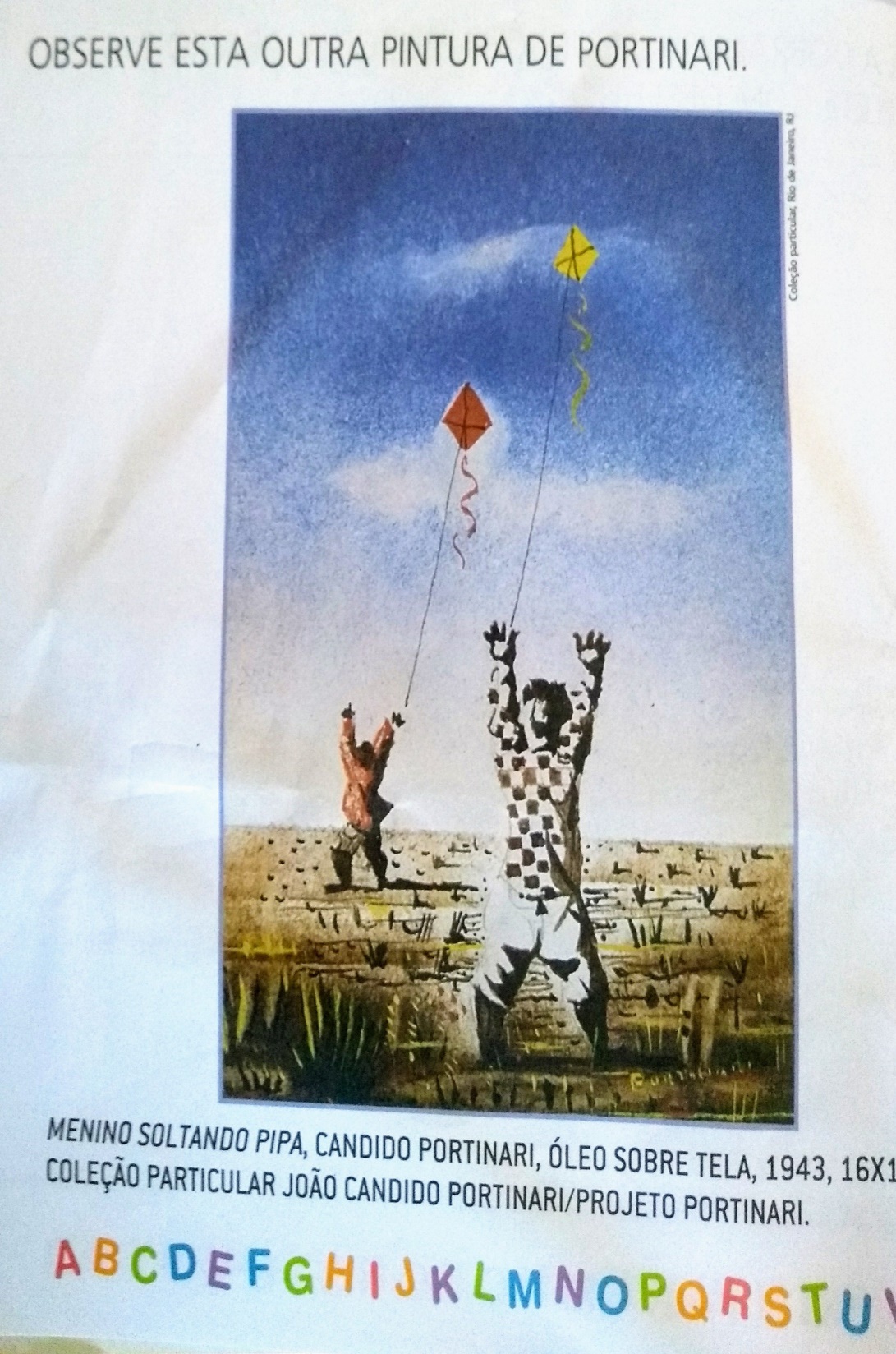 Então separei alguns objetos para reproduzirmos a obra “Menino com pião”. 
	Algumas crianças não sabiam o que era um pião, como brincava e resgatamos as cantigas de roda enquanto brincávamos com o pião no dia que tiramos as fotos.
	
Cantiga: O pião entrou na roda

https://www.letras.mus.br/cantigas-populares/984005/
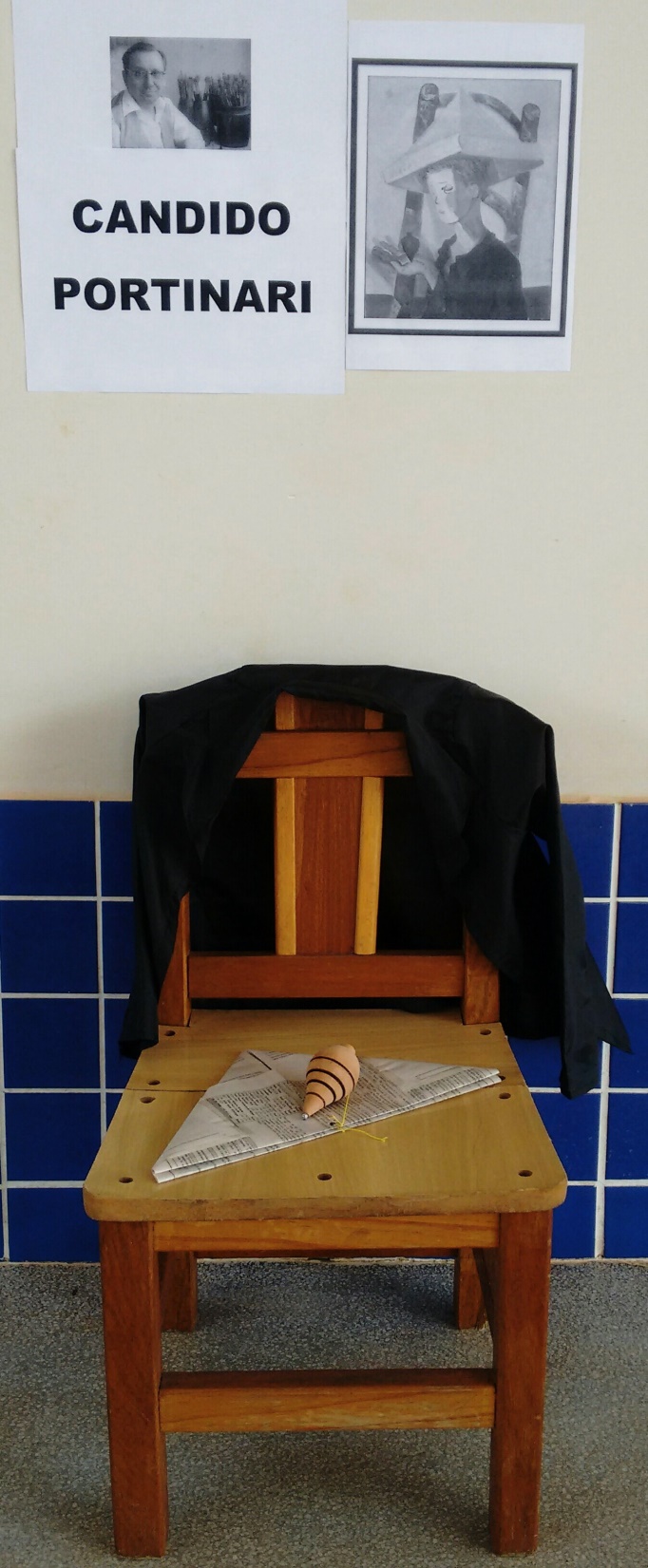 Fizemos as fotos e cada criança ficou à vontade para escolher a expressão que gostaria de fazer.
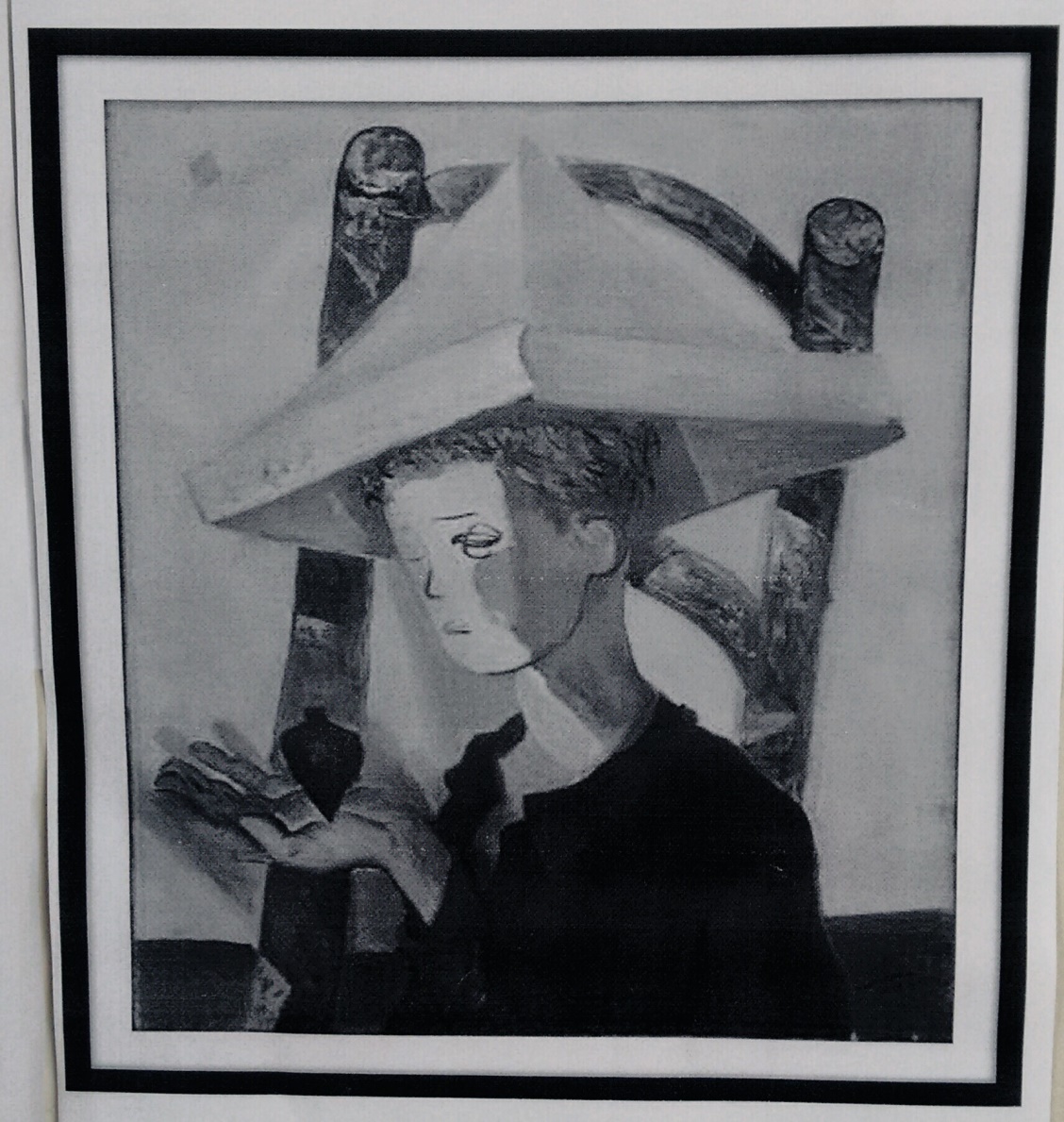 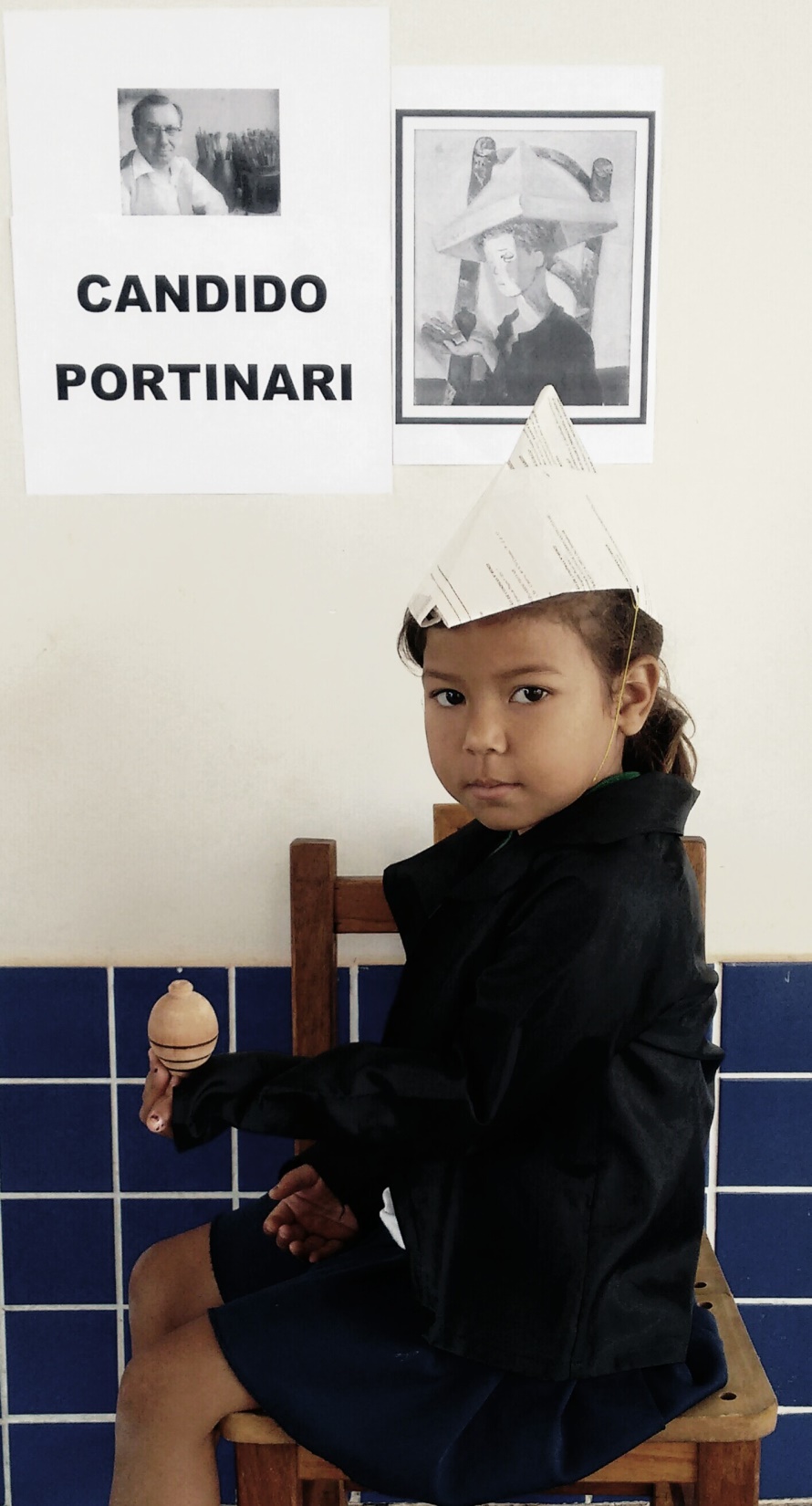 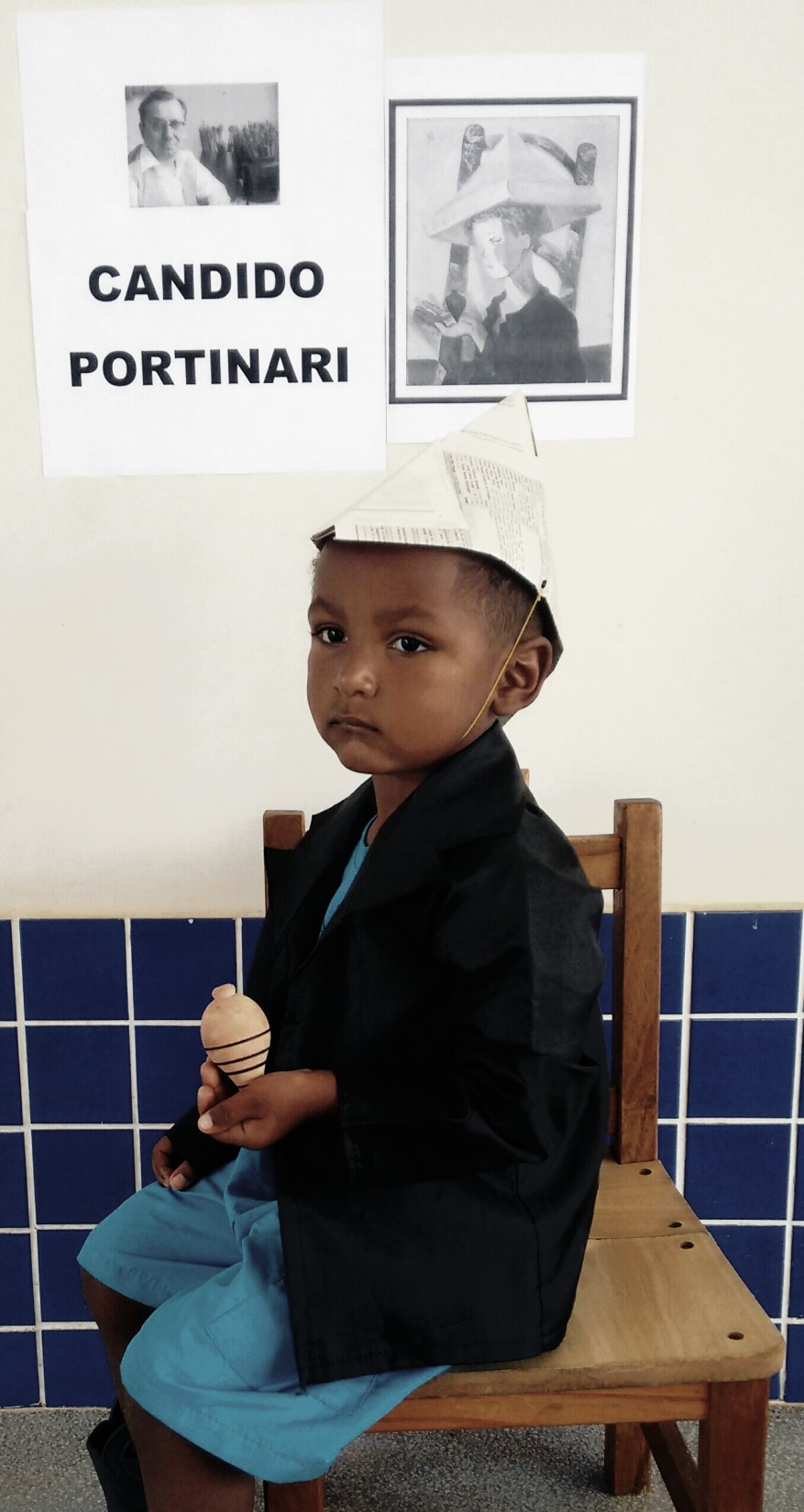 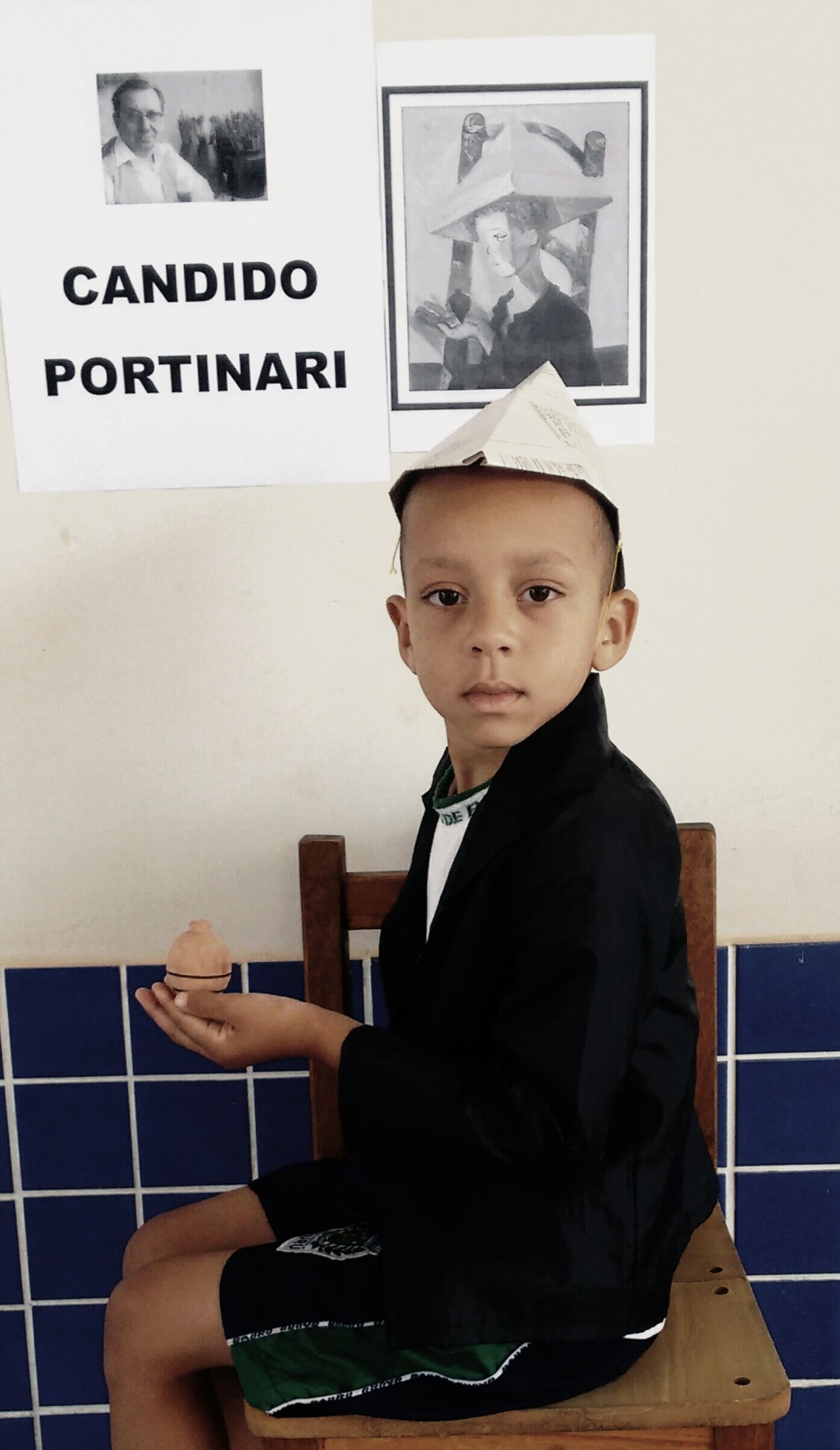 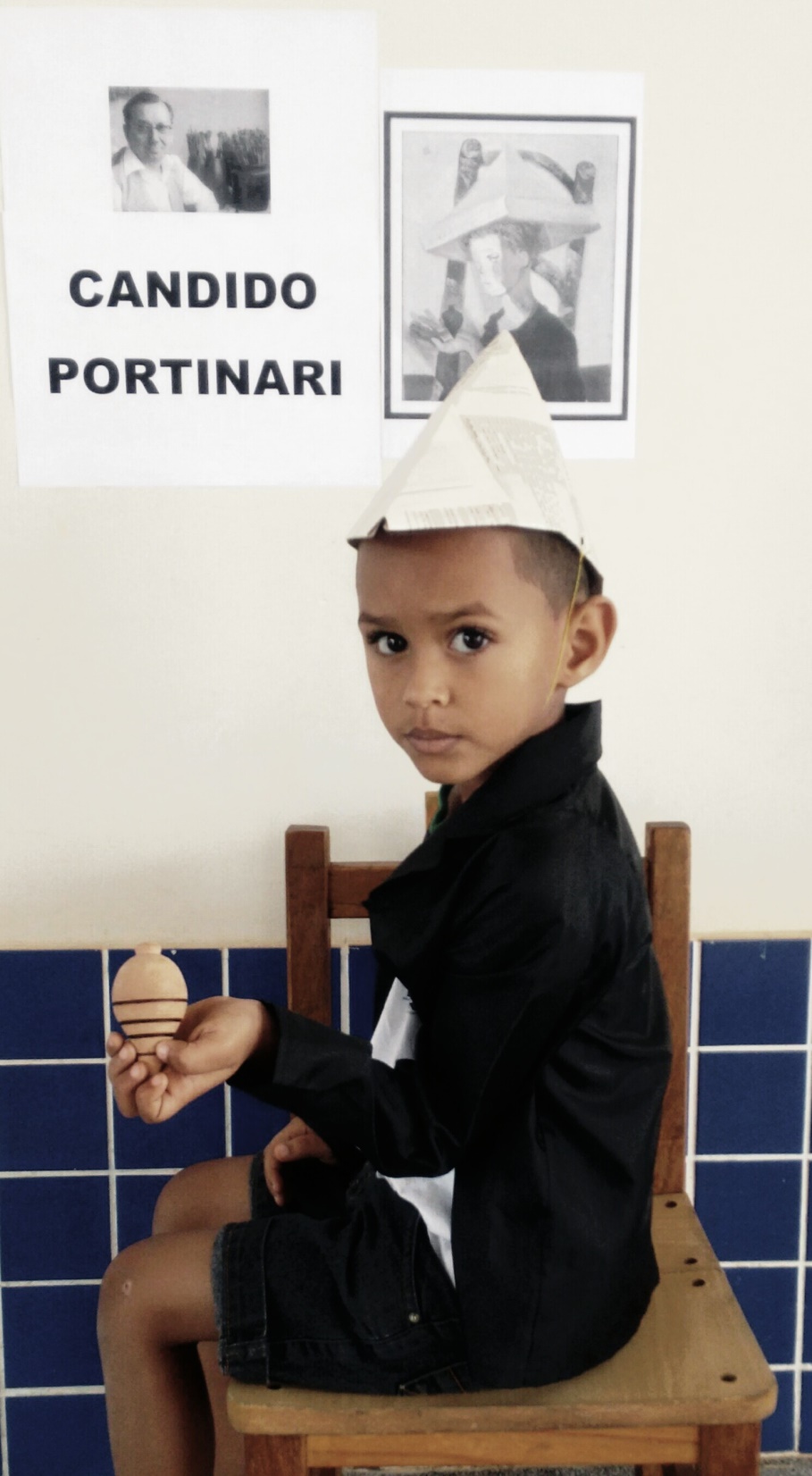 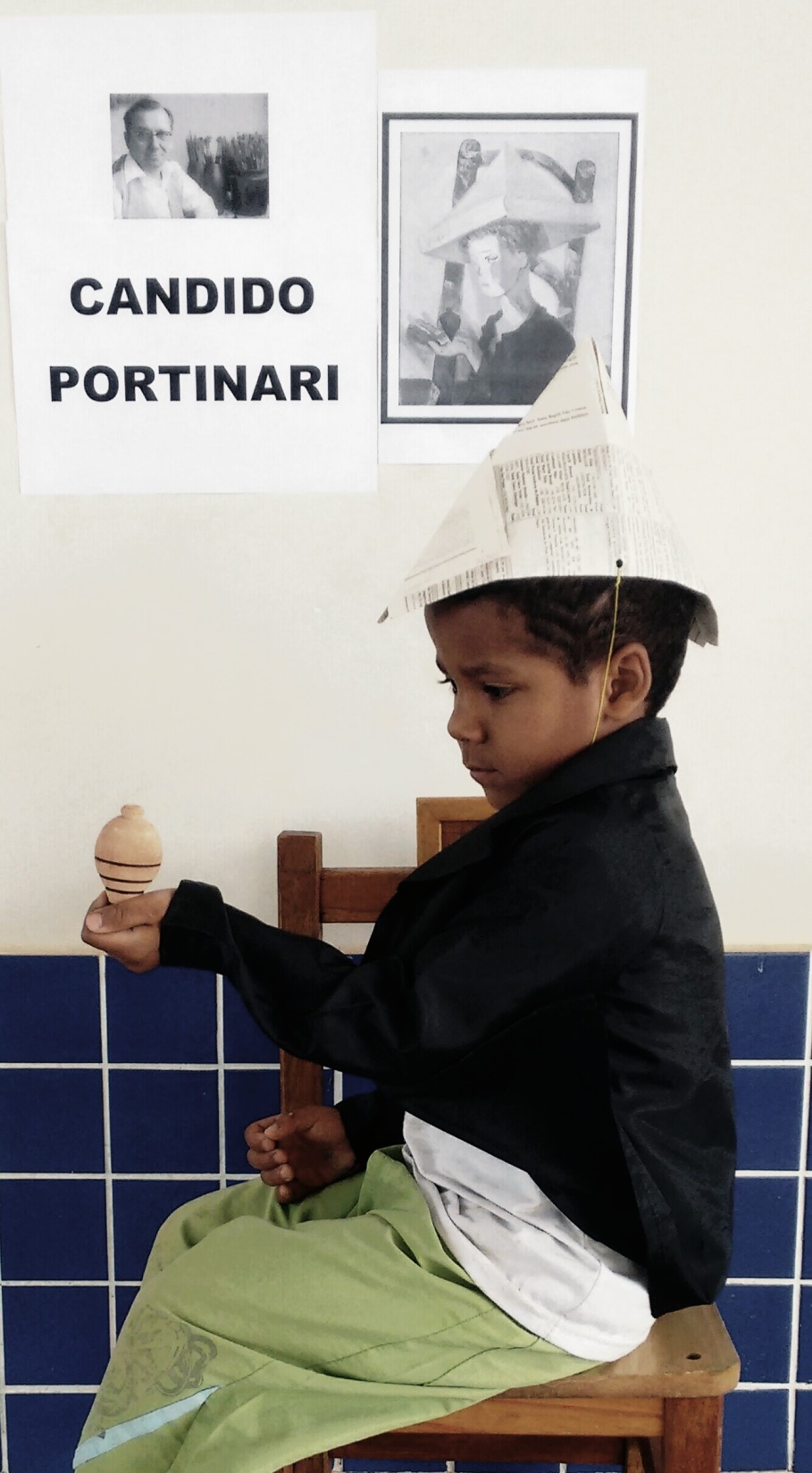 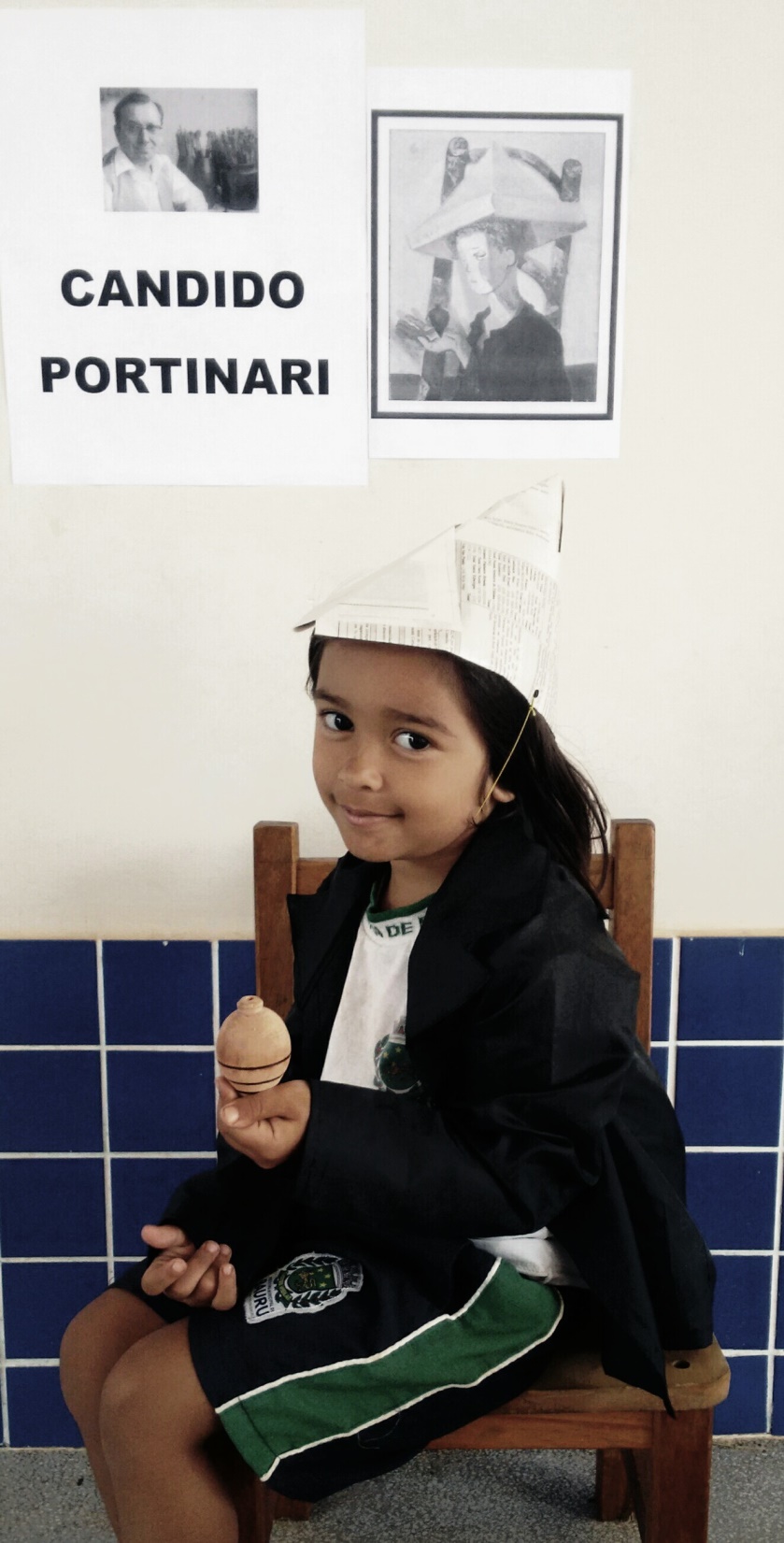 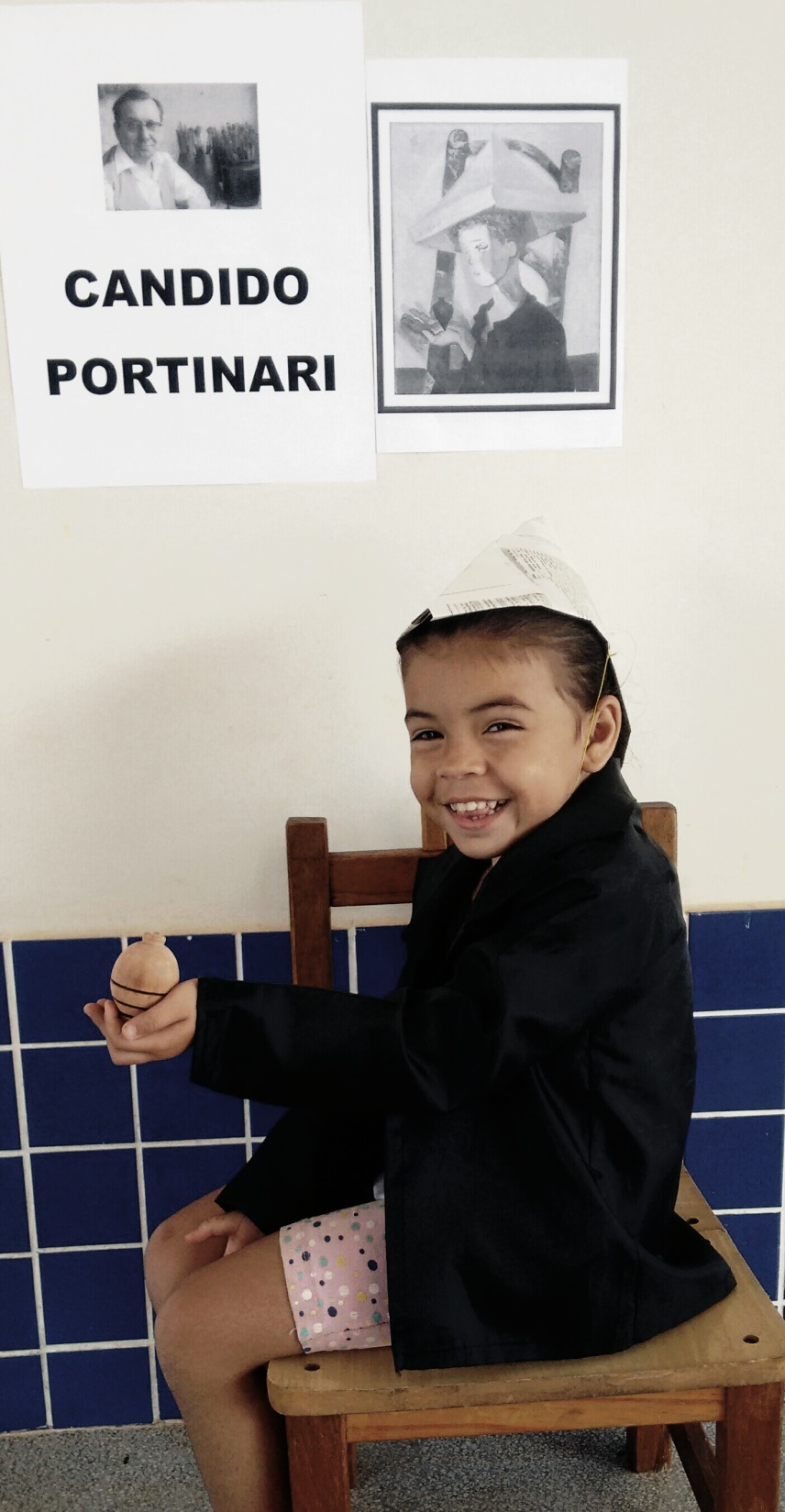 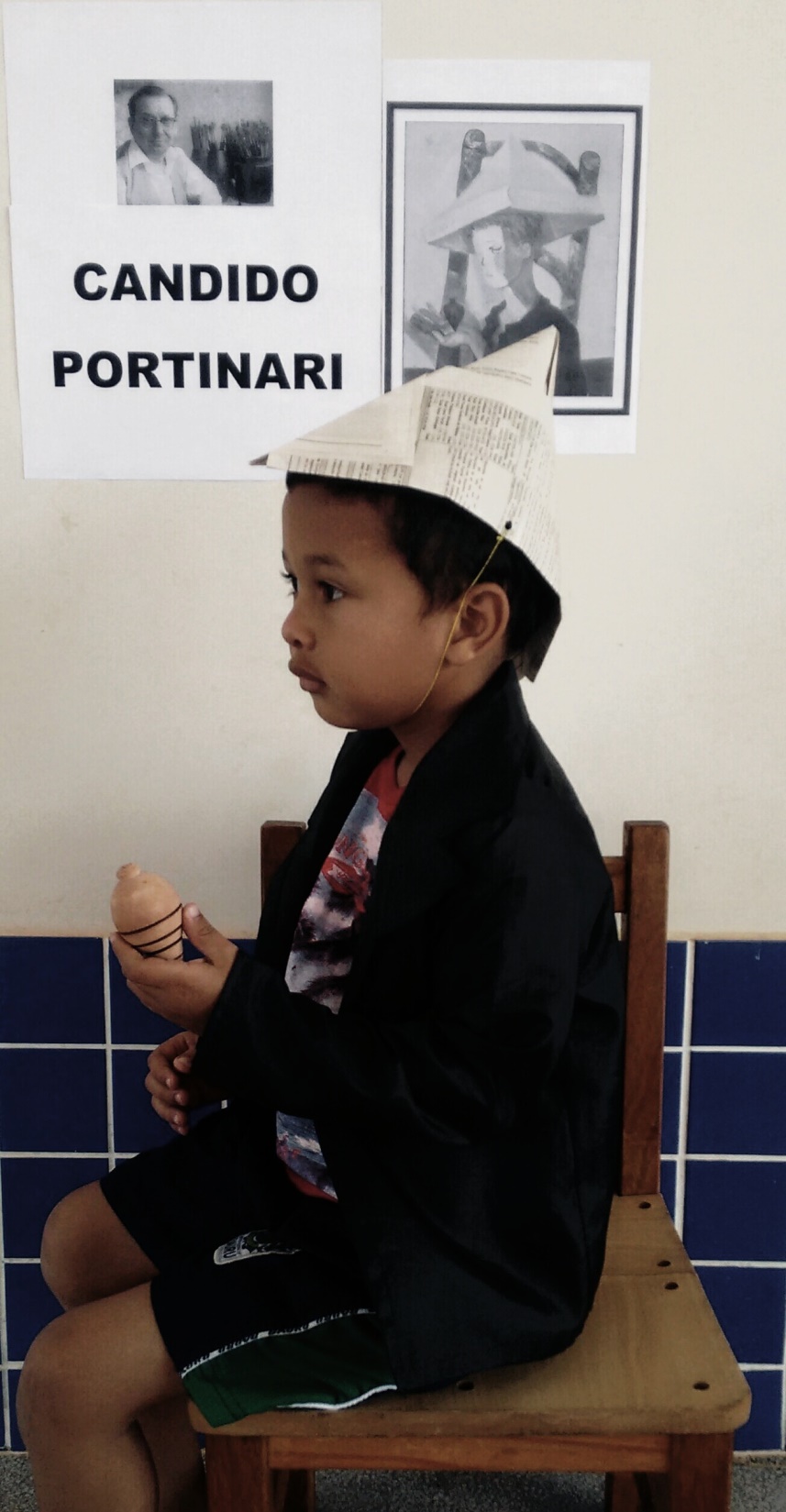 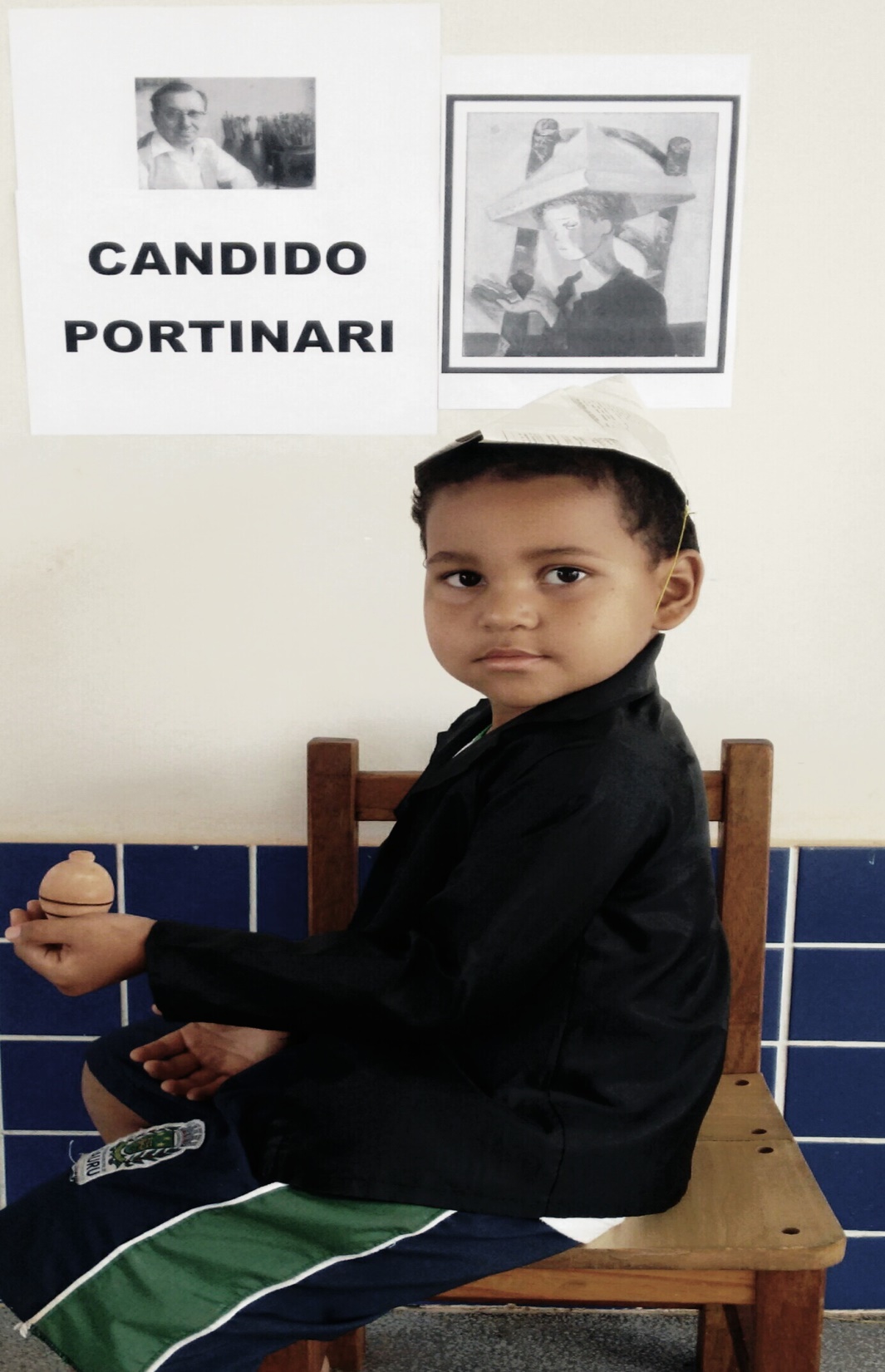 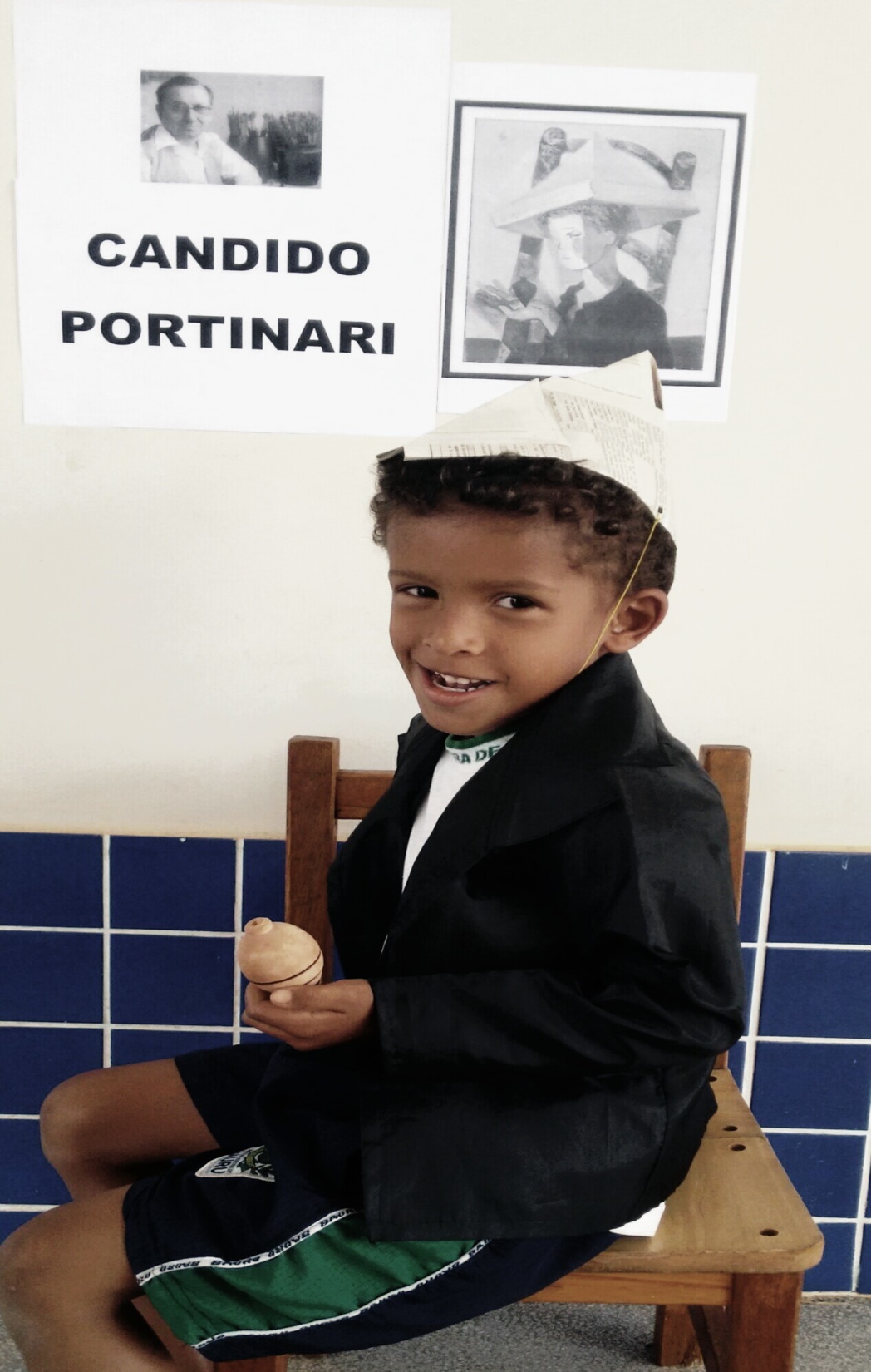 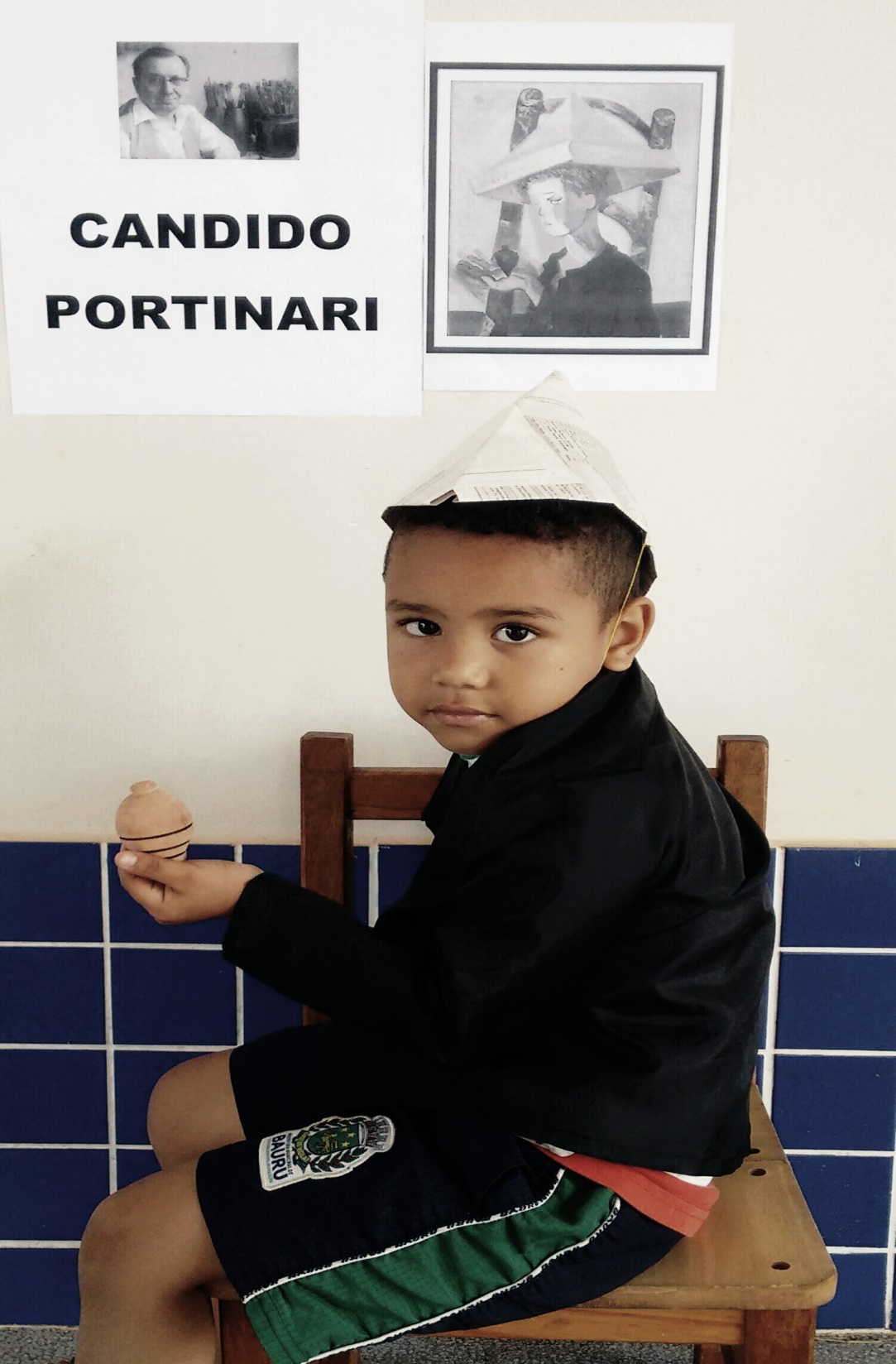 Para mim, ficou a certeza de que os conteúdos e projetos elaborados a partir da curiosidade das crianças são os que nos trazem os melhores resultados e lindas experiências no processo de ensino aprendizagem.
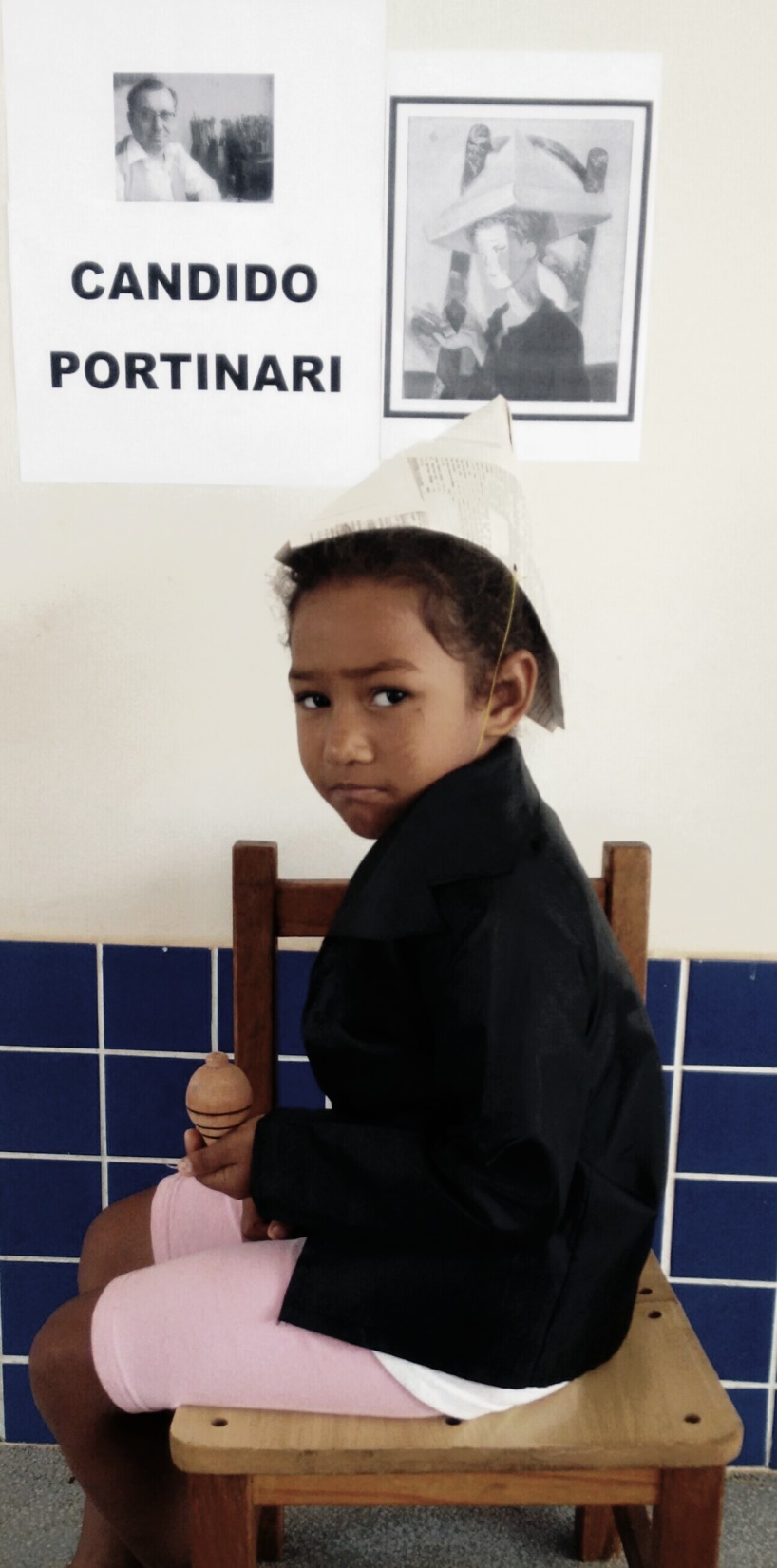 O fato de vivenciarmos a obra com a experiência da foto resultou em uma aprendizagem lúdica e concreta sobre as obras de arte, as cores, o brinquedo pião, as expressões e sentimentos retratadas nas fotos, as cantigas de roda, a vida do autor e principalmente que todos podemos ser grandes artistas.
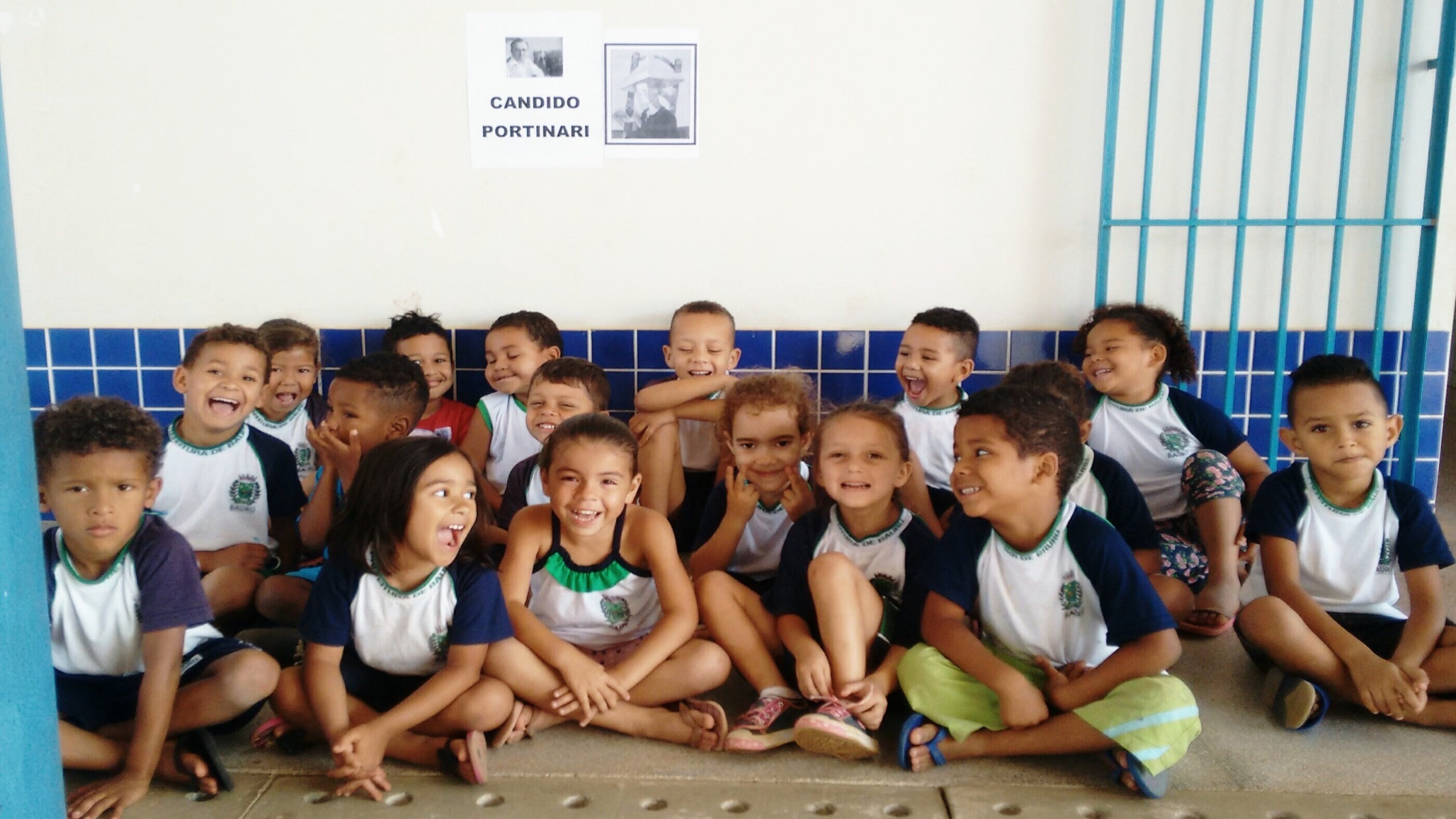 Referências bibliográficas:

VIGOTSKI, L. S., 	LEONTIEV, A. N.; LURIA, A. R.  Linguagem, desenvolvimento e aprendizagem. São Paulo: Ícone, 2001b.

FACCI, M. G. D. Valorização ou esvaziamento do trabalho do professor? Um estudo crítico-comparativo da teoria do professor reflexivo, do construtivismo e da psicologia vigotskiana. Campinas: Autores Associados, 2004.

LIBÂNEO, J,C. Democratização da Escola Pública - A Pedagogia Crítico-Social dos Conteúdos. São Paulo: Edições Loyola, 18º Ed, 2002 .

http://www.portinari.org.br/

http://enciclopedia.itaucultural.org.br/pessoa10686/candido-portinari

https://www.culturagenial.com/candido-portinari-vida-e-obra/

 Filme: Frida (2002)
O projeto foi planejado e desenvolvido de forma colaborativa com a gestora Rita de Cássia Bastos Zuquieri.
	No final do projeto cada criança levou um álbum com as fotos para casa, o conhecimento sobre obras de artes e um pouco da história de Candido Portinari para as famílias, que também aprenderam com o projeto e obras do autor. 



	Profª Ana Lúcia Sanches Bazan

	analuciabazan@gmail.com

	(14) 99127-2033

	Curriculum Lattes:
                http://lattes.cnpq.br/5814815910937670